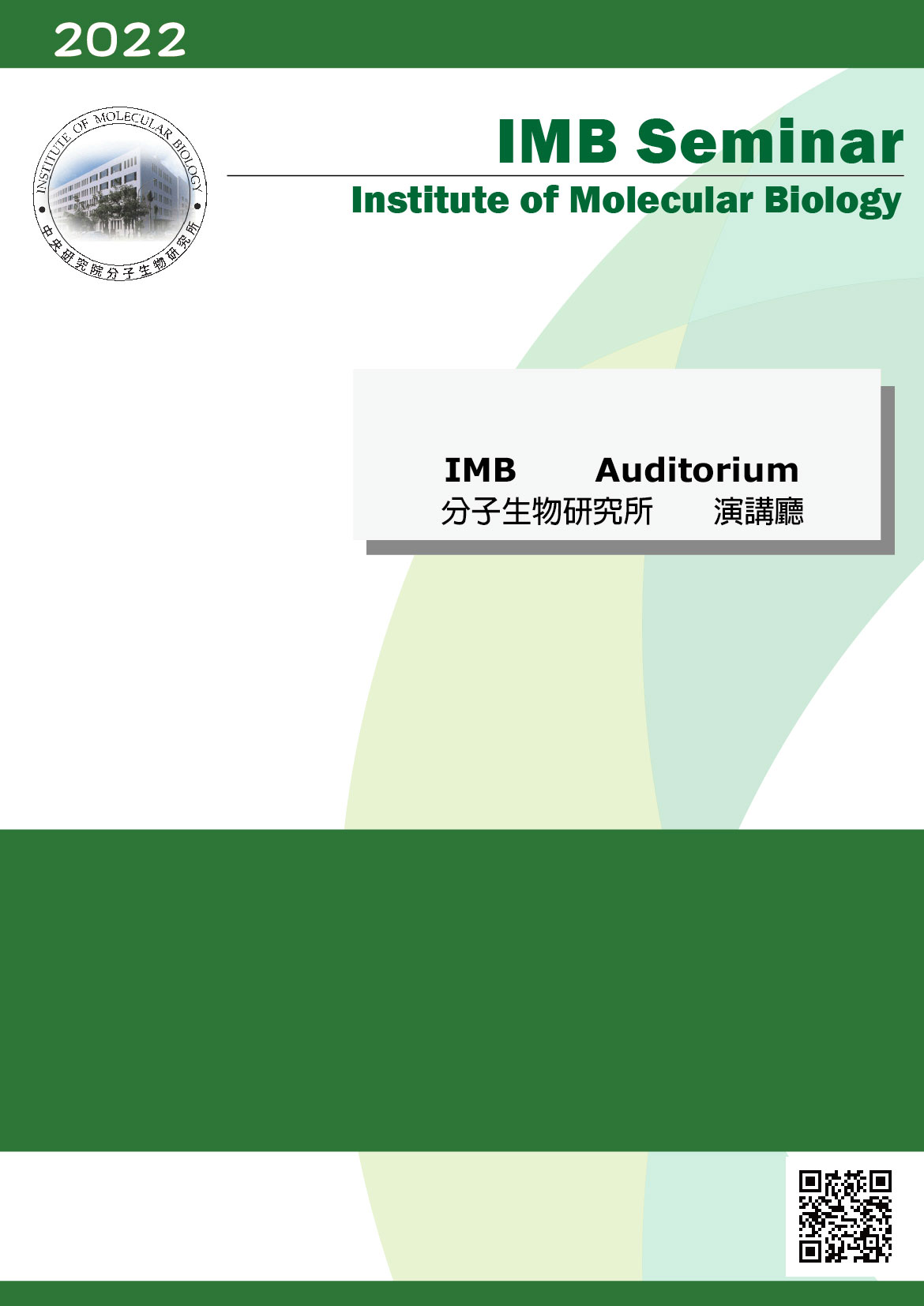 IMB-IBC Joint Postdoc Seminar
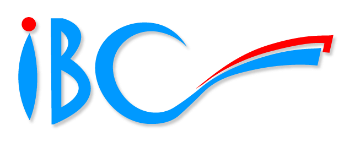 Thursday, November 24, 2022 11:00 AM
B1
B1
Dynamic remodeling of host membranes by self-organizing bacterial effectors
Dr.  Ting-Sung Hsieh 謝廷松Postdoctoral Fellow
Laboratory of Dr. Vincent Tagliabracci 	
Department of Molecular Biology 
UT Southwestern

Host:  Dr. Jen-Hsuan Wei 魏妊亘
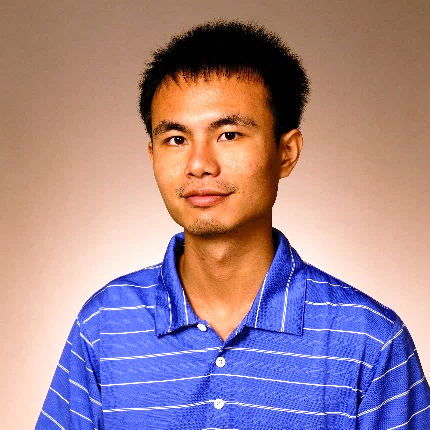